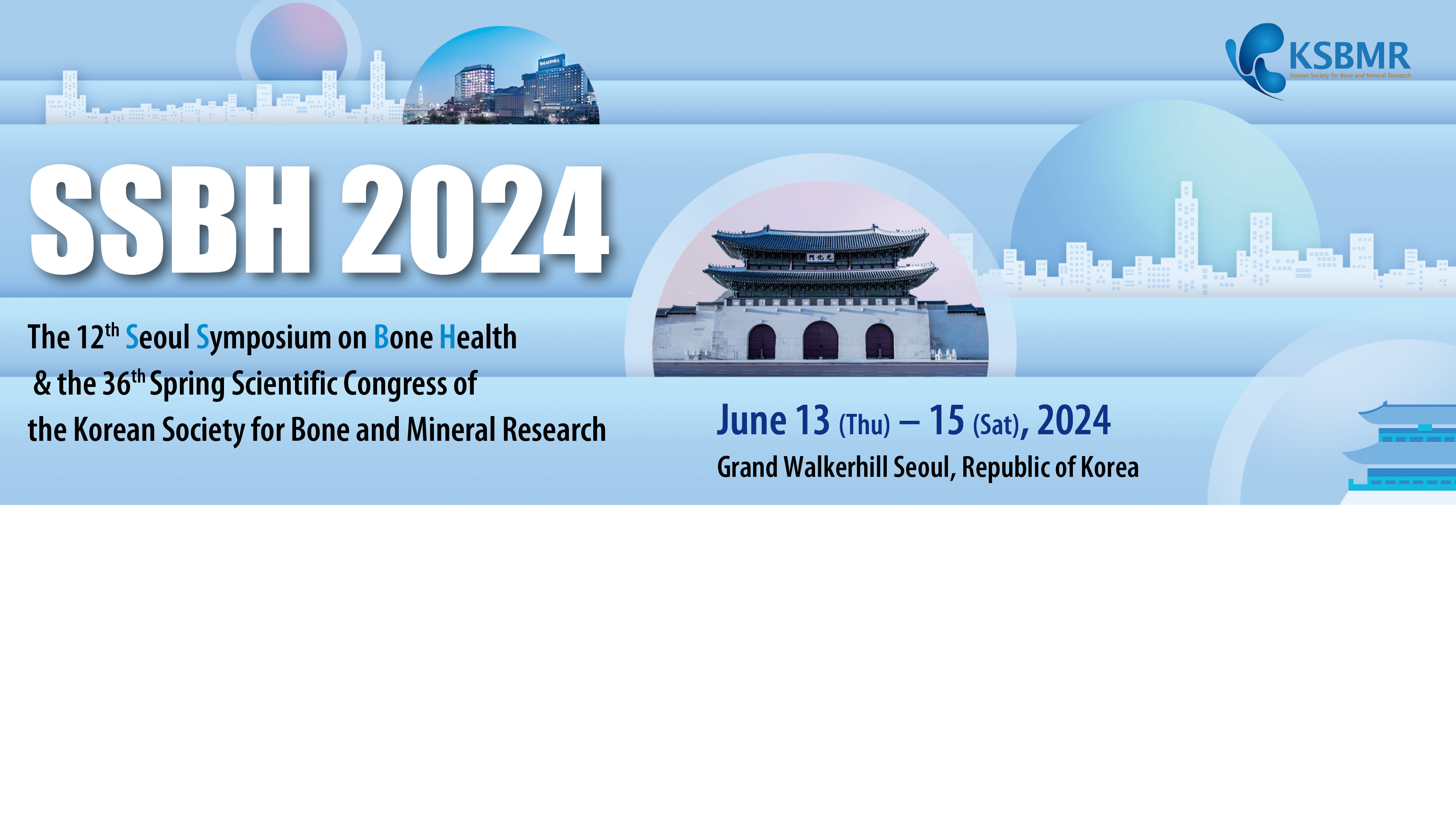 Presentation Title
Presenter’s Name
Affiliation, Country
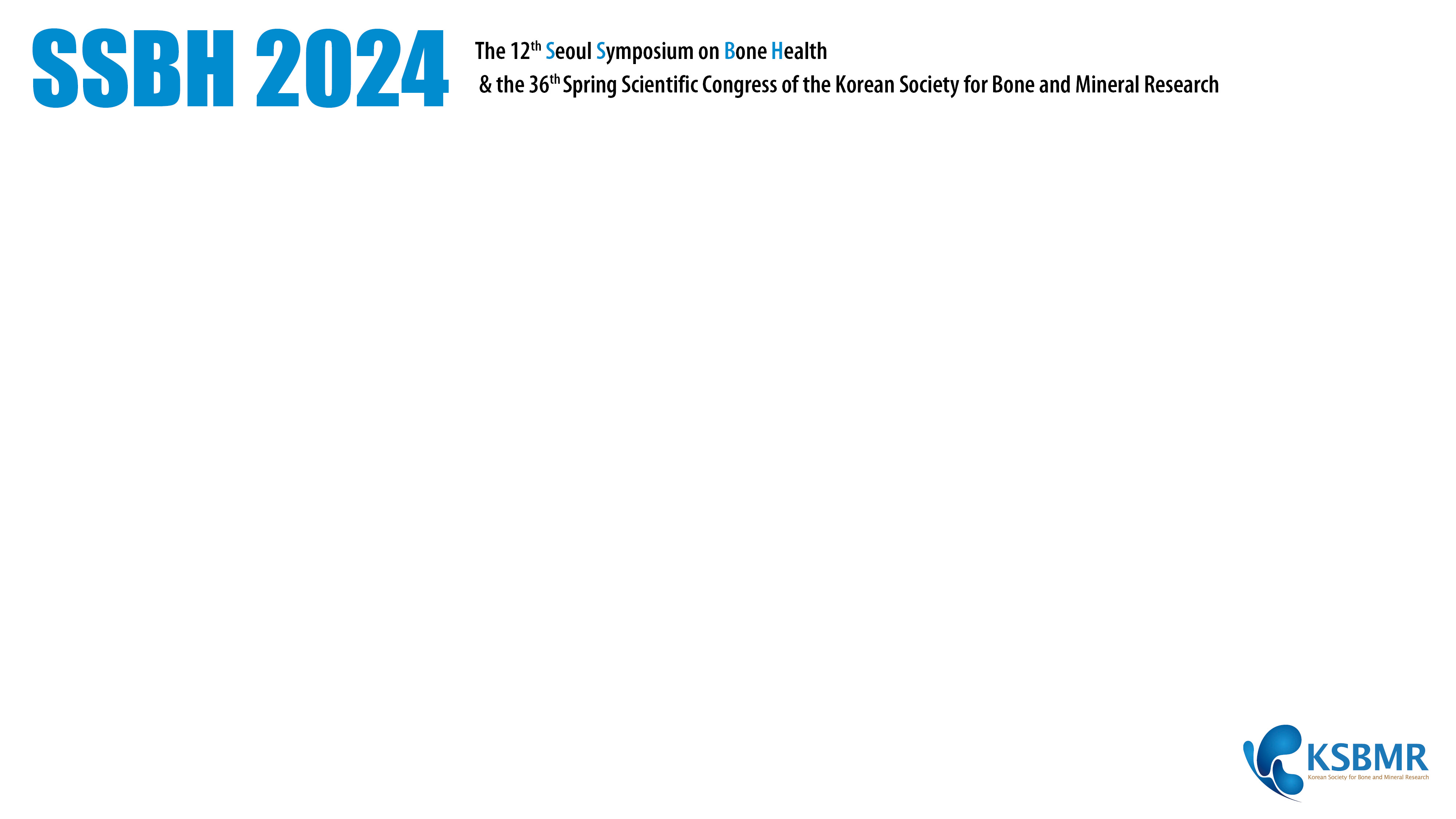 Font: Arial, Calibri, etc. (Basic Fonts Only)
Font Size: Minimum 18 point
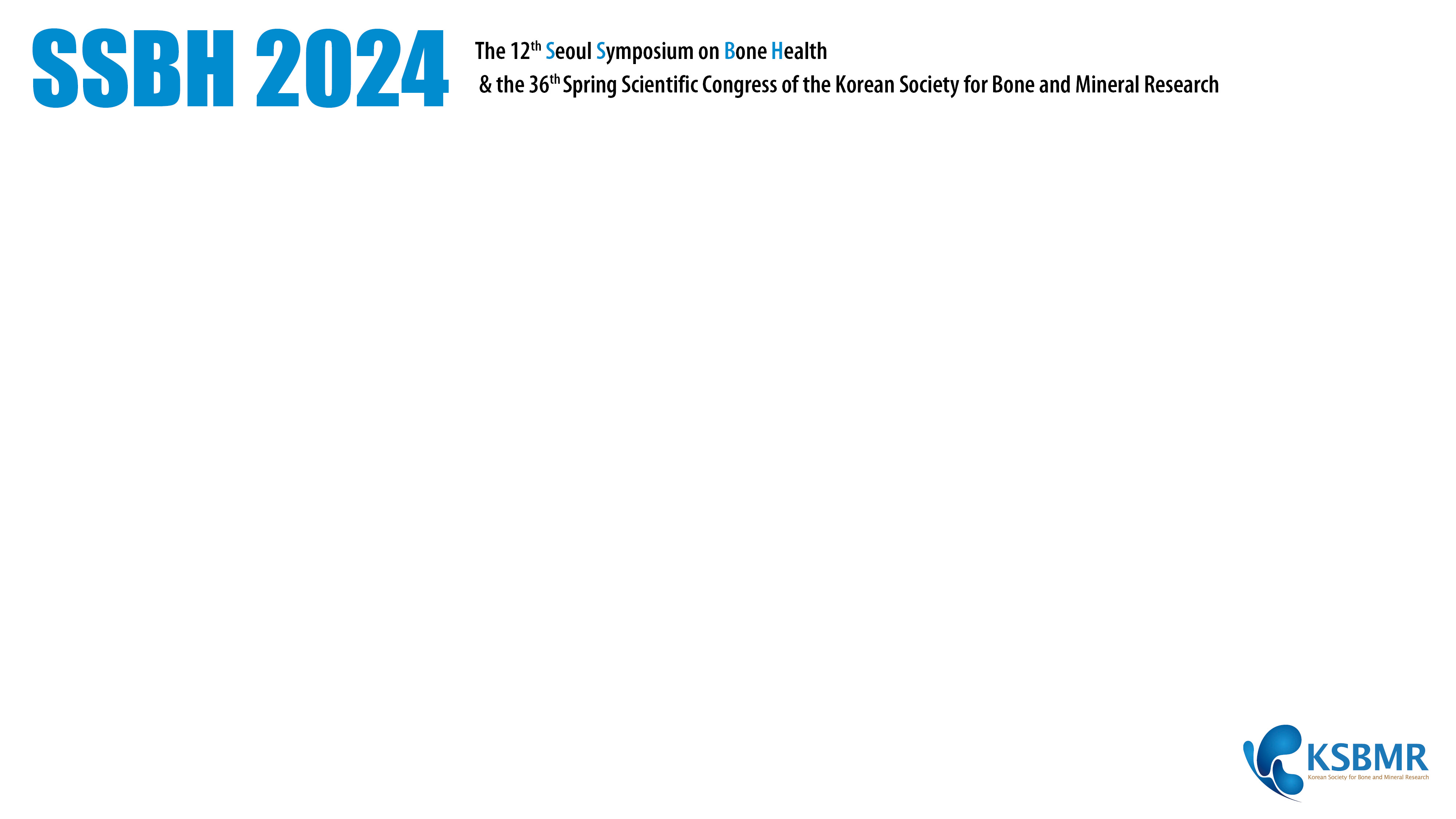 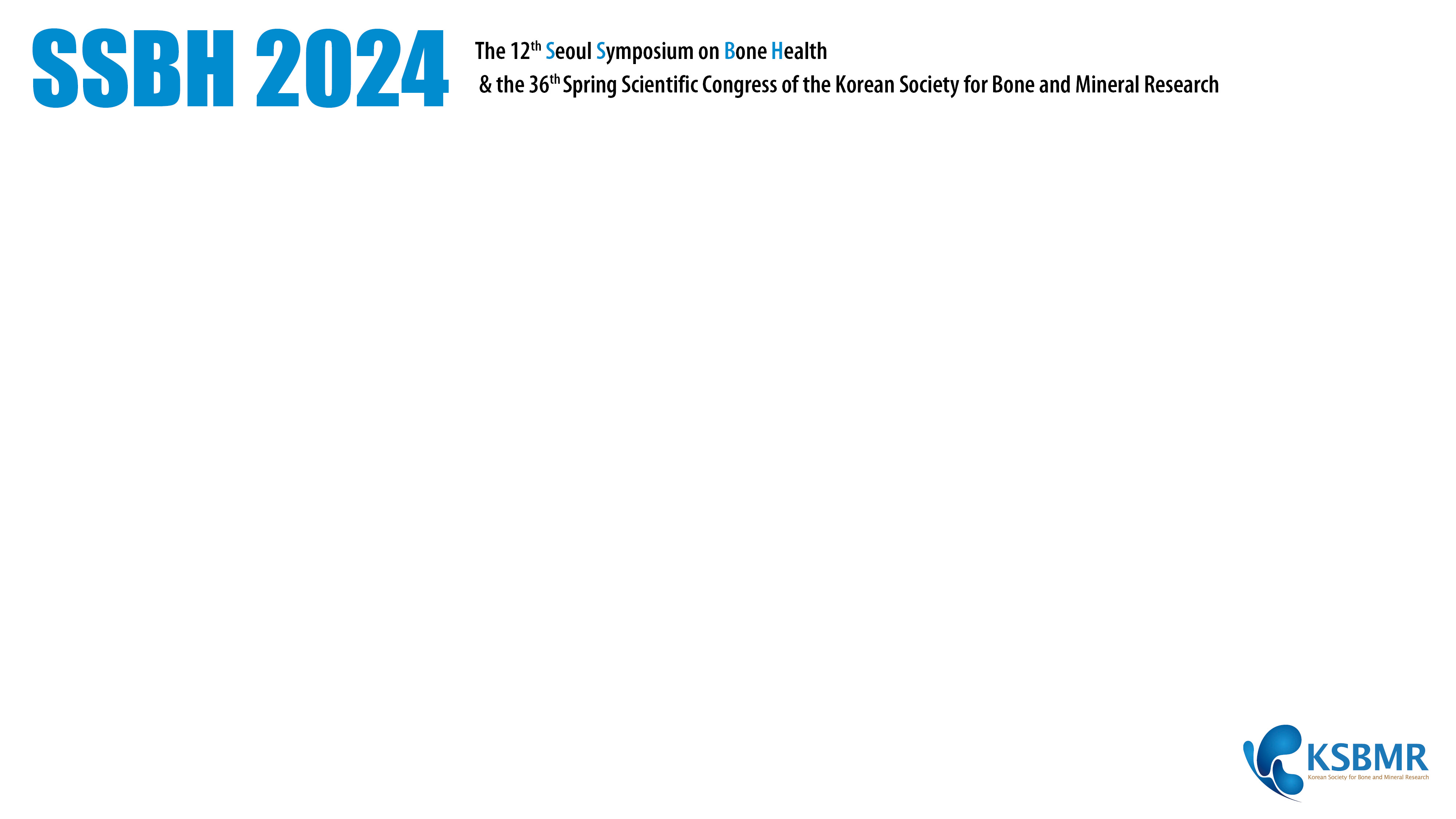